Practical Steps for Sermon Preparation and Presentation
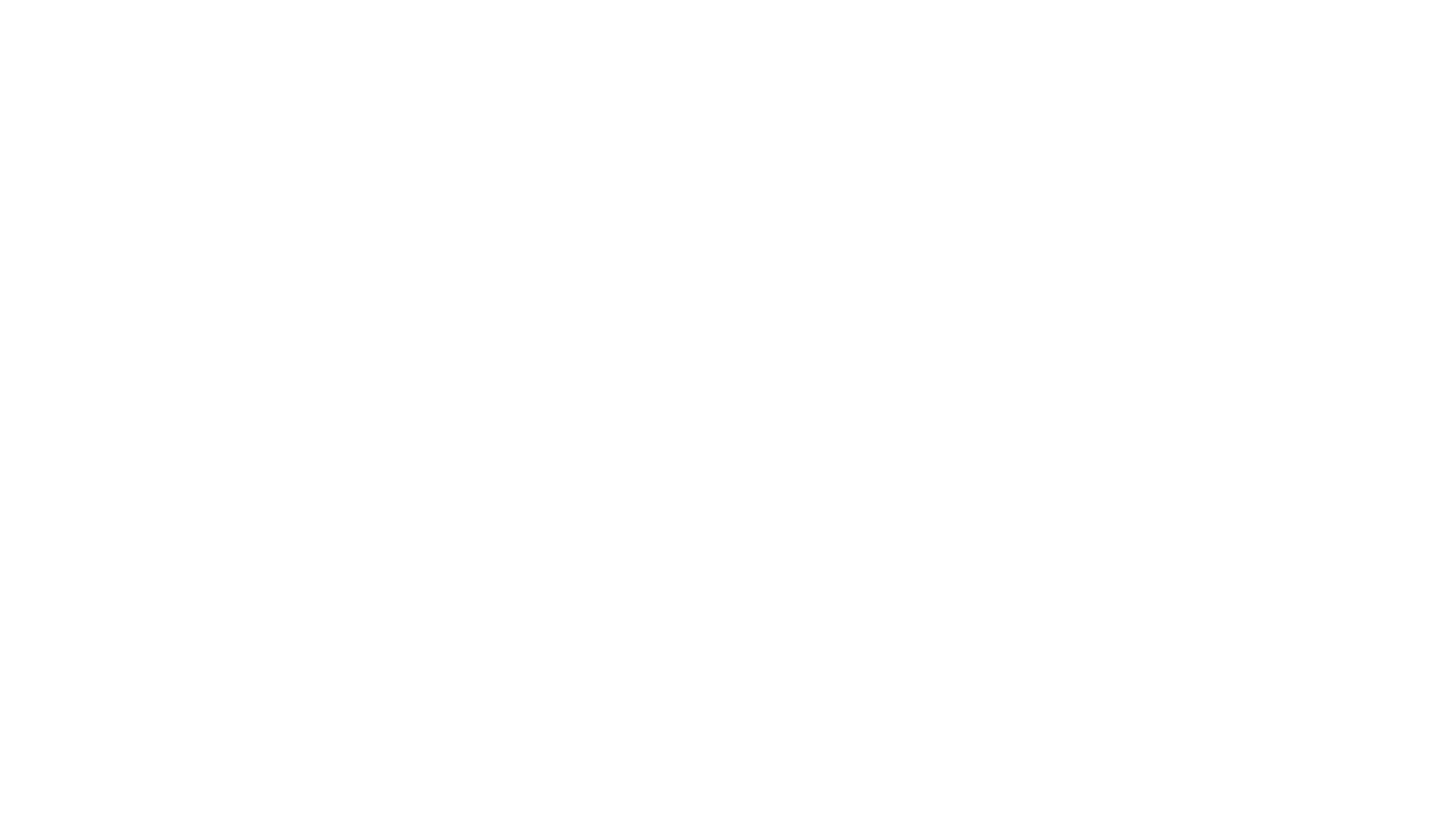 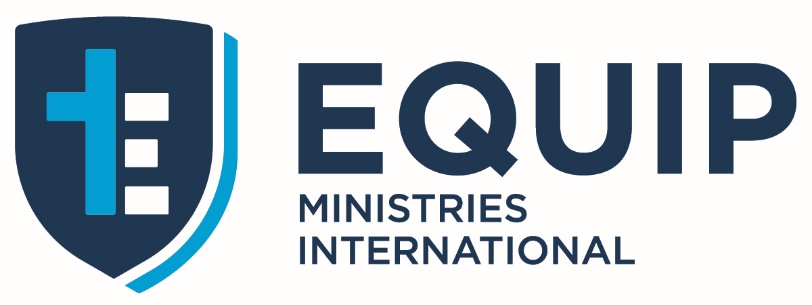 Step # 1 Preparing your heart	-Be in prayer.	-Be in His Word.	-Live a life of willful submission to God.	-Ask for the Holy Spirit’s guidance as you study God’s Word.	“Lord fill up my cup with your word and wisdom as I worship      	you.”
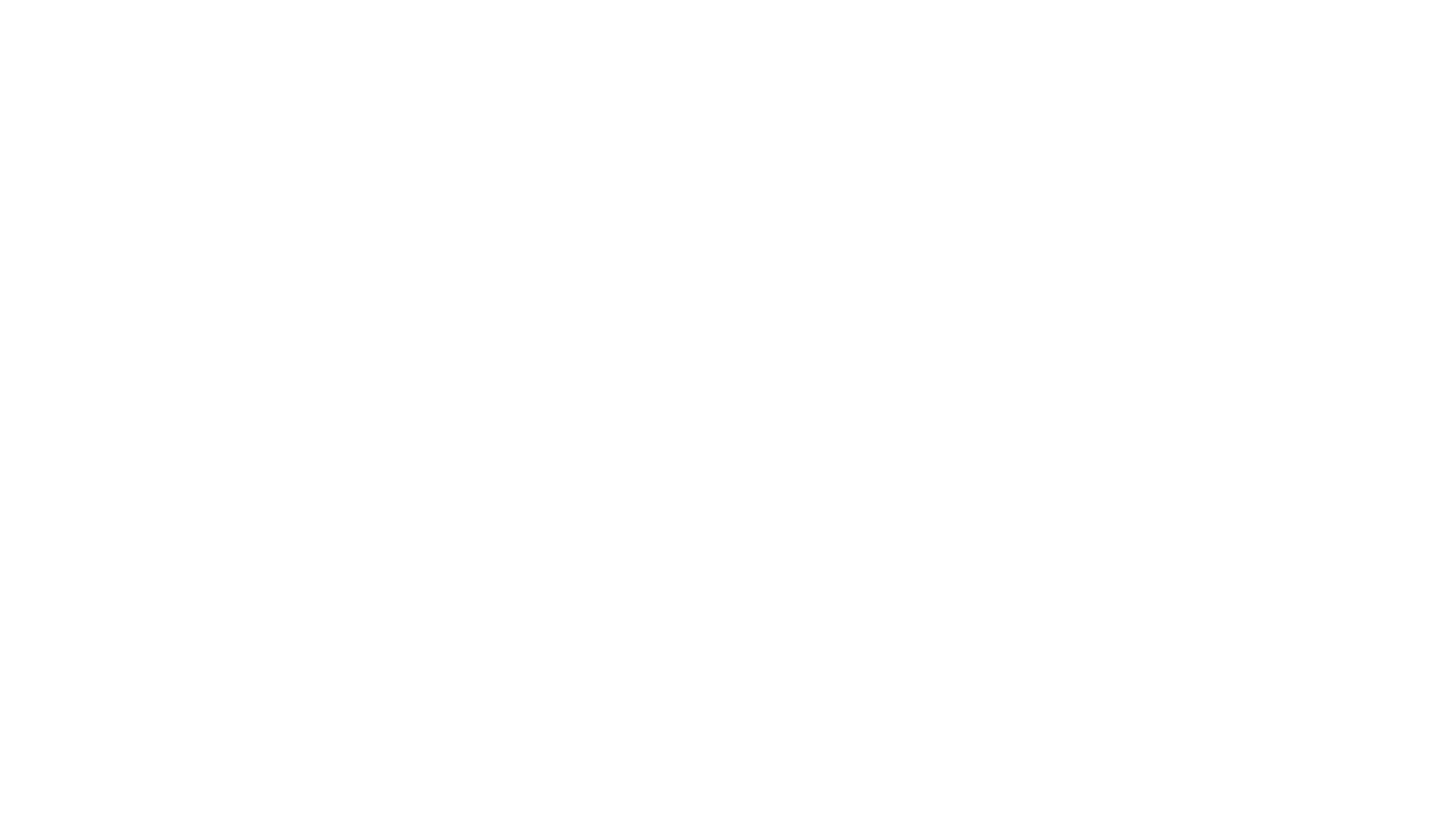 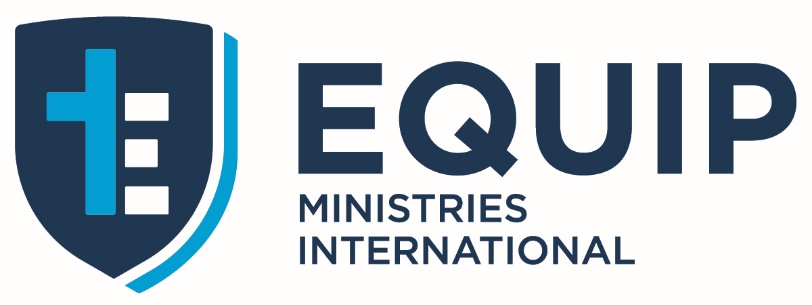 Step # 2	Observation – What does the passage say?As the Lord lays a passage of His Word on your heart to preach or teach, begin by reading it as many times as you can.  				Mark 5: 21-34 & James 1:1-12
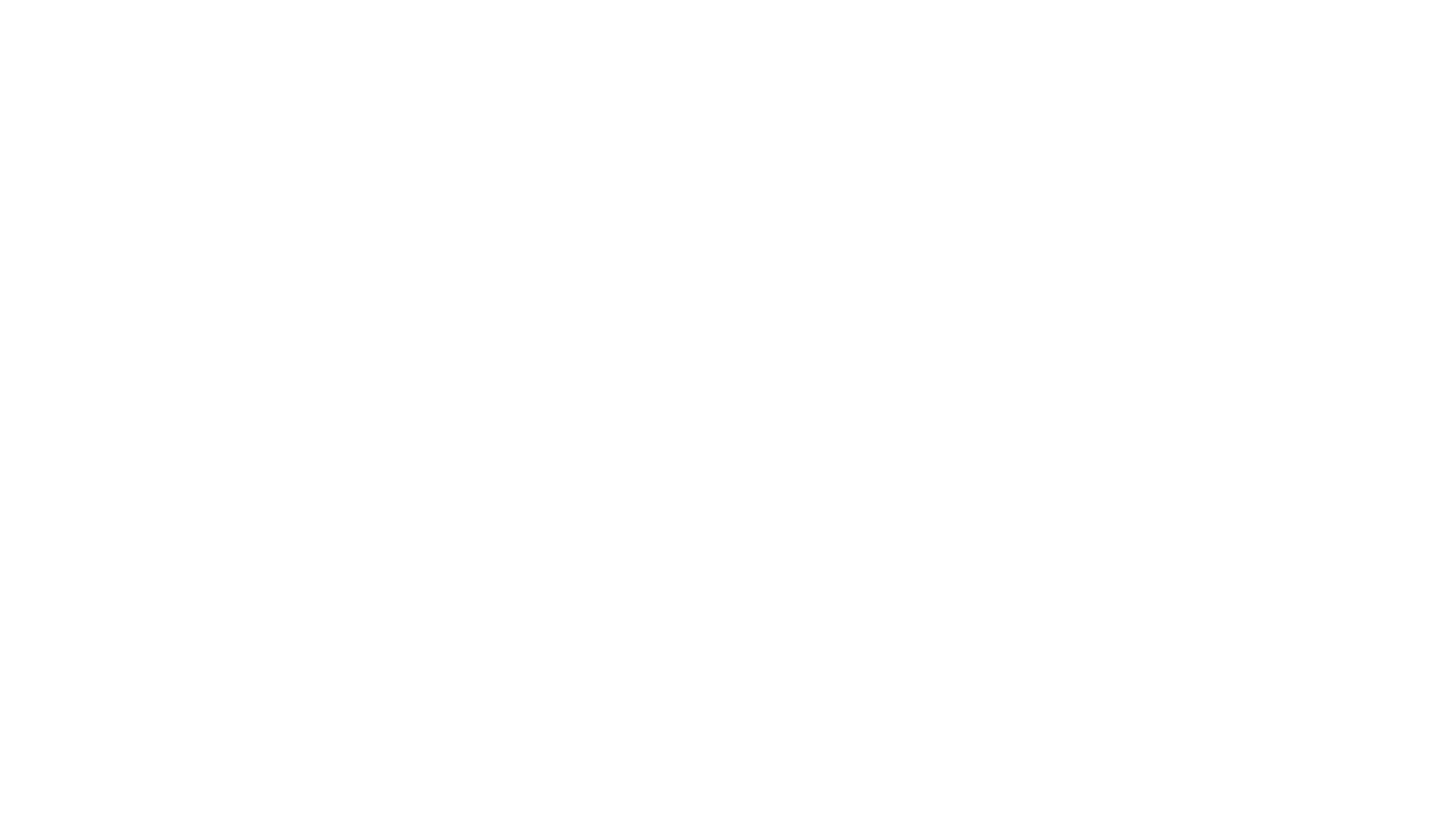 Read it to yourself.
Read it out loud. 
Read with a friend.
Have someone summarize what was just read.
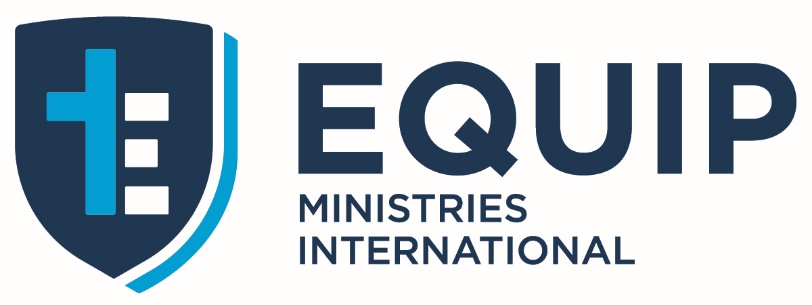 Step # 2 – Observation – what does the passage say?	- Circle key words	Underline words that are repeated – 1 Cor. 13 “Love”	- Look for cause and effect - ”If you love me (cause) then you will obey me (effect) John 14:15	Draw near to God (cause) and He will drawn near to you (effect) James 4:8	- Look for comparisons and contrasts in the passage.
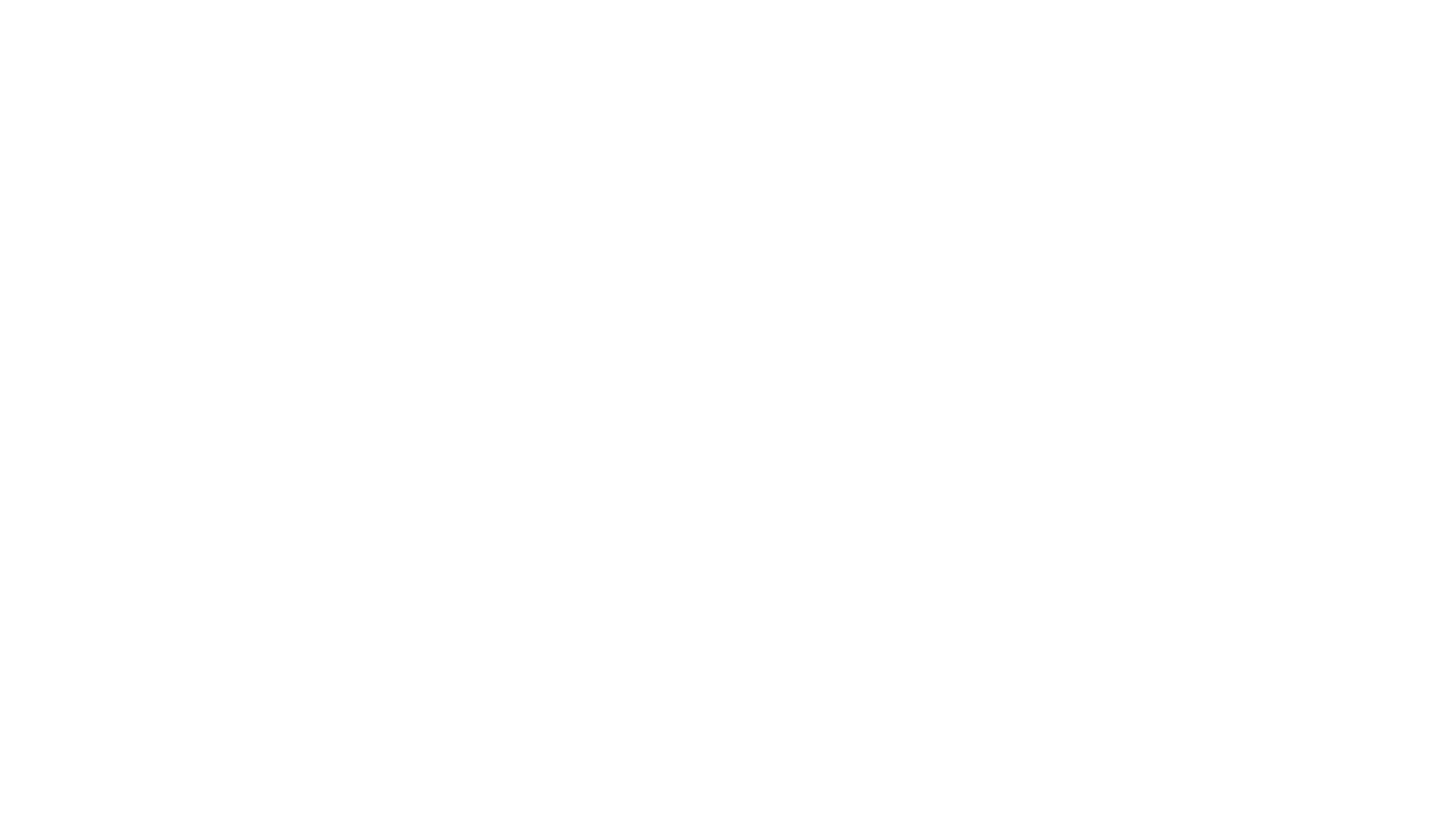 Observation should not be done quickly, but carefully.
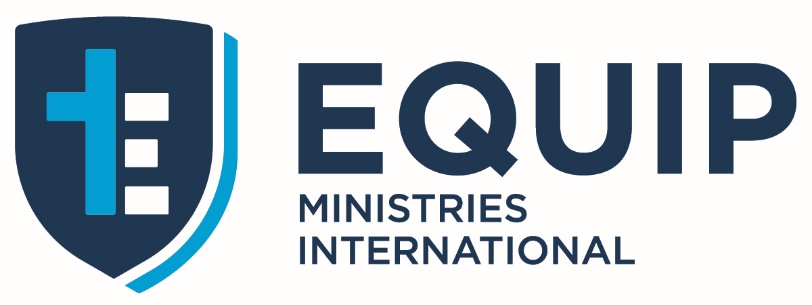 Step # 2 	Observation – What does the passage say?	Asking. . .		 Who? 		 What? 		 Where?  		 When?   		 How?
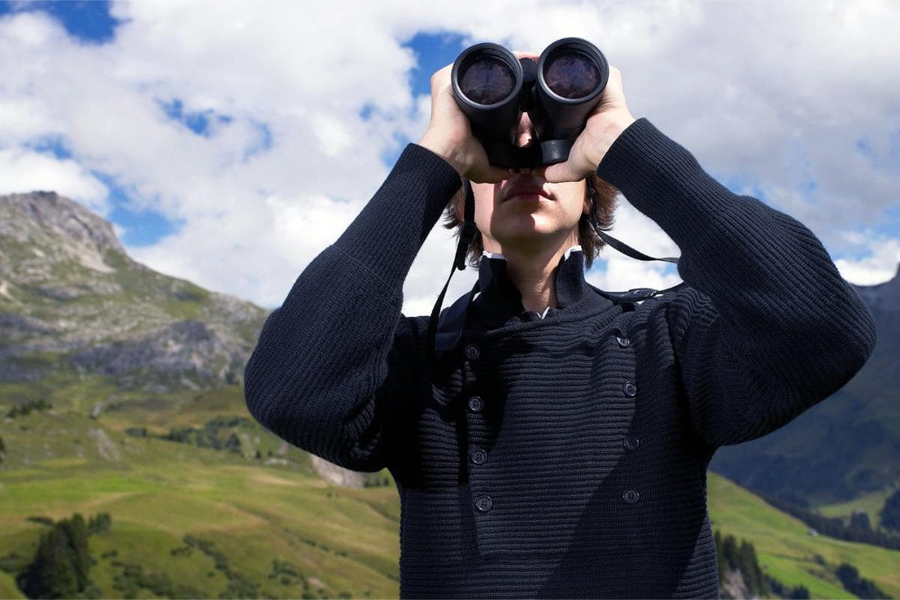 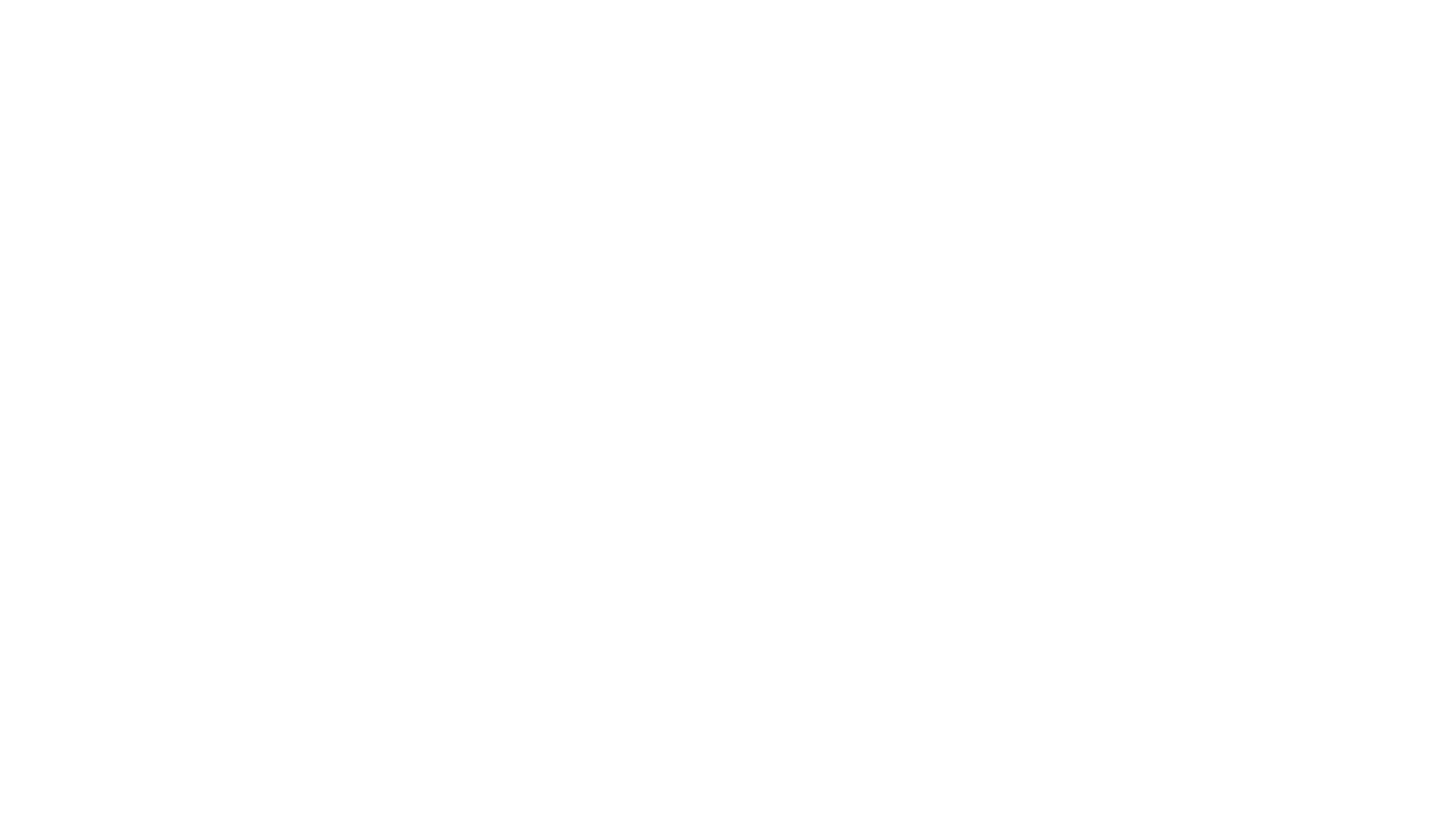 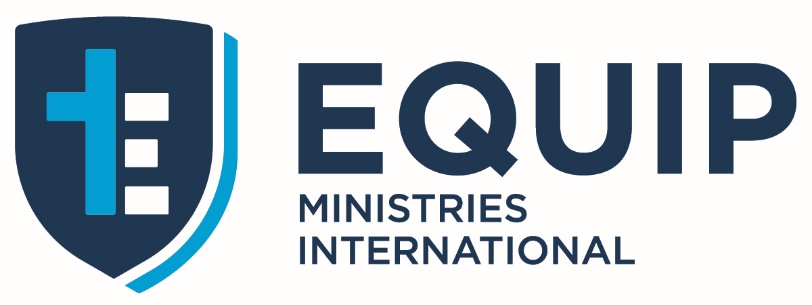 Step # 3 – Interpretation – What does the passage mean?	Principle – Seek to understand what the author ‘s main thought is in the passage, not what we want it to mean.	Principle - There is only one meaning to a passage or text which is consistent with the verses surrounding the passage you are looking at.
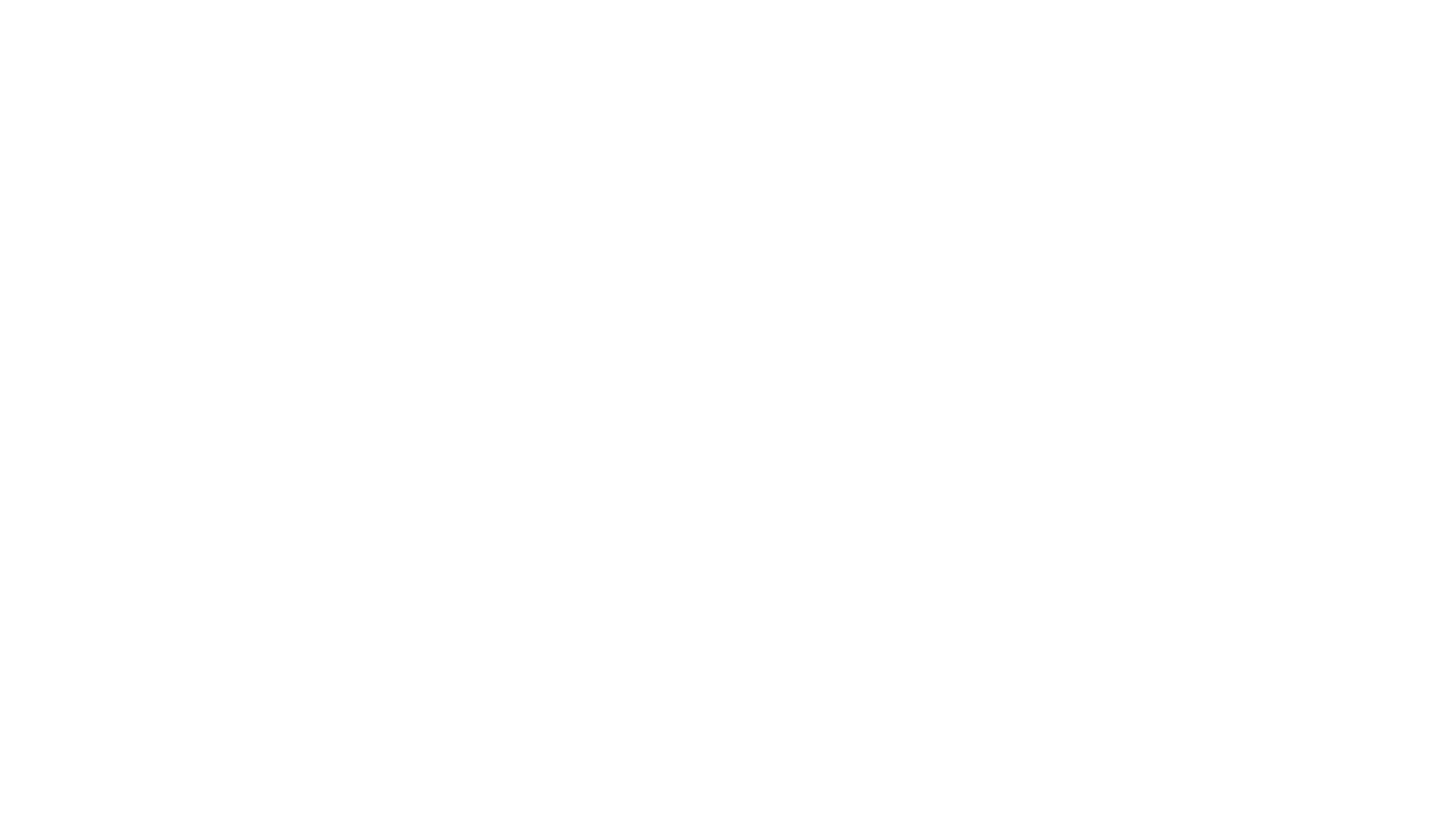 Beware of taking or pulling verses out of their original context.
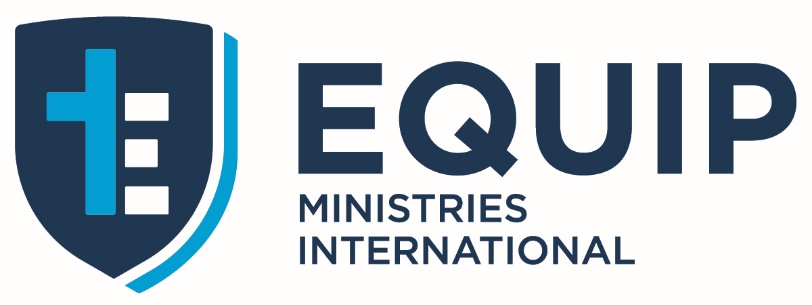 Step # 3 – Interpretation – What does the passage mean?	- Context - Look at the passage and surrounding verses.	- Cross-references – Let Scripture interpret Scripture. 	- Interpret Scripture literally (unless there is good reason not to. (Example figurative language – Isaiah 55:12)	- Culture – look at it from the author’s culture not ours.
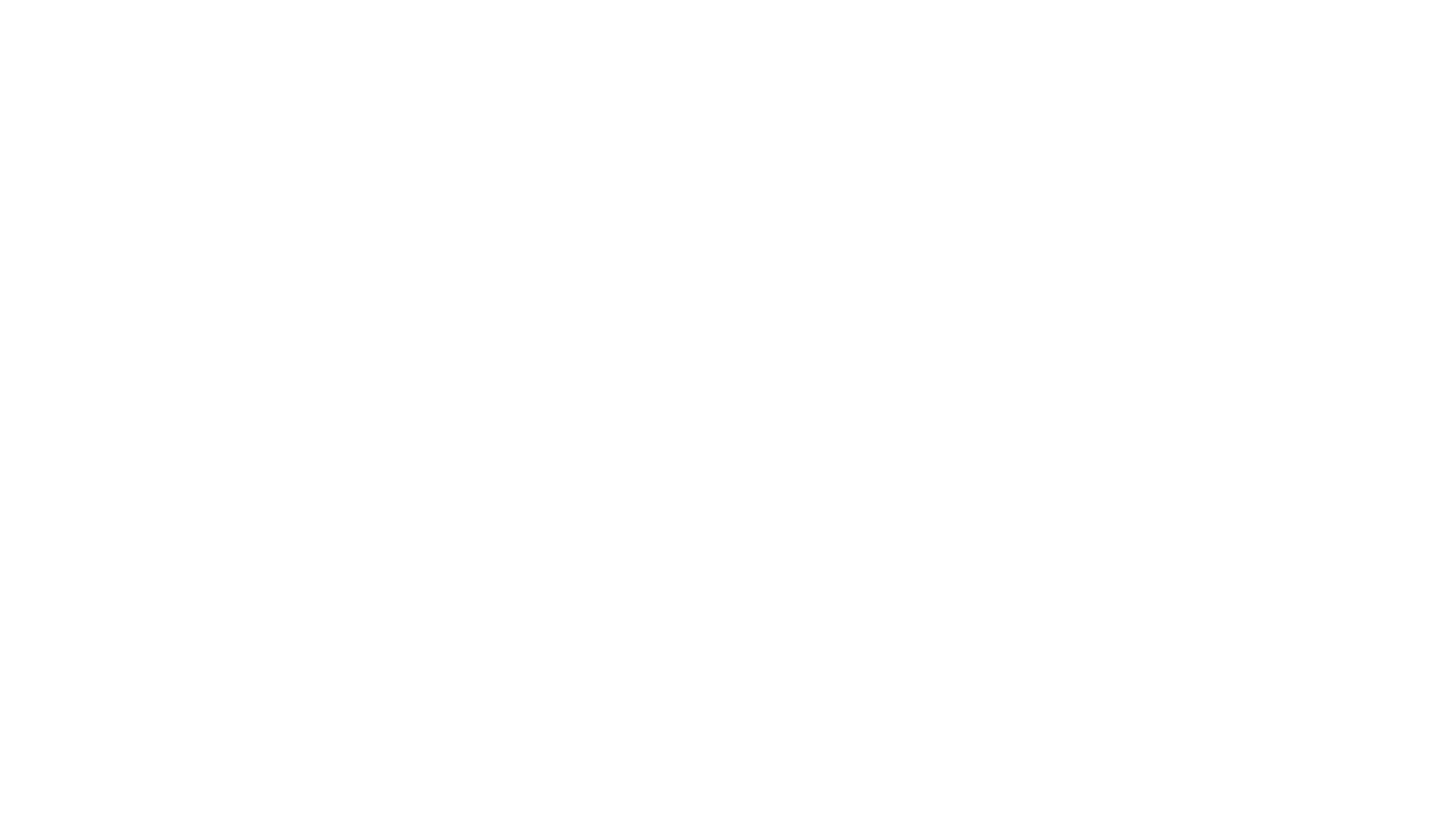 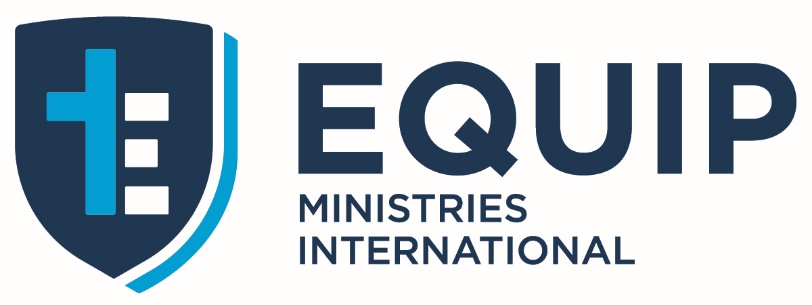 Step # 4 Application – How do I apply God’s truth to my everyday life?	- How do I live God’s Word out in the “here and now” in my family? Marriage? Work place? Church  environment? Personal spiritual growth?  Circumstances of life? If all we do is OBSERVE God’s Word and INTERPRET God’s Word but don’t APPLY God’s Word then true internal and external transformation will not occur.
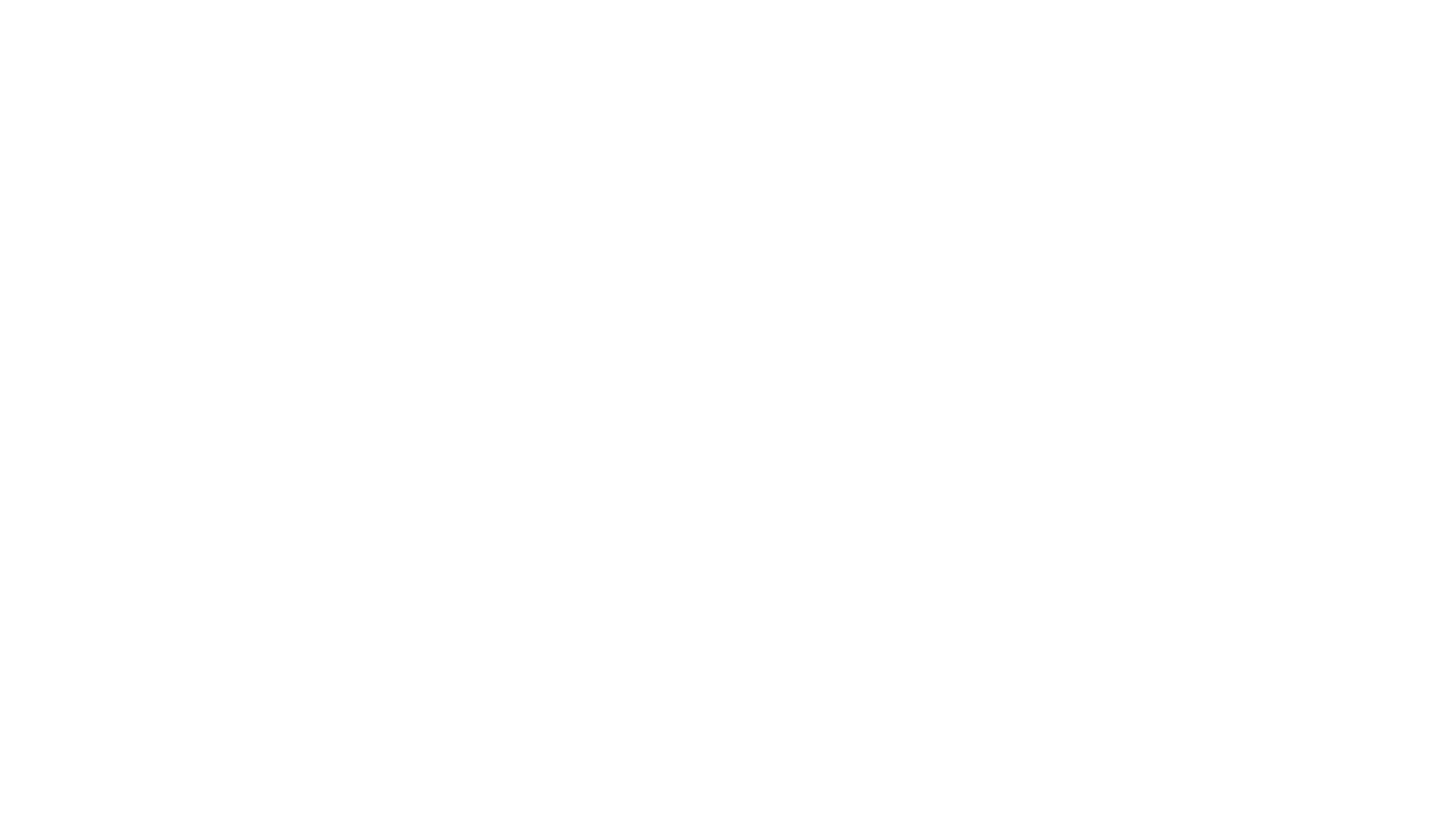 Unlike Interpretation which has only one main meaning, Application can have numerous meanings.
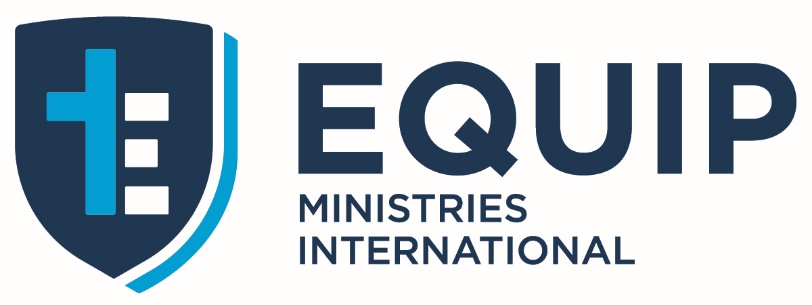 What is the ultimate goal in sermon 		     preparation and presentation?“God is most glorified in us, when we are most satisfied in Him.” 									- John Piper. 	Your life is empowered to bring glory to God.	The church is equipped to grow and make disciples giving 	glory to God. Eph. 4:12; 2 Tim. 2:15; 3:16-17
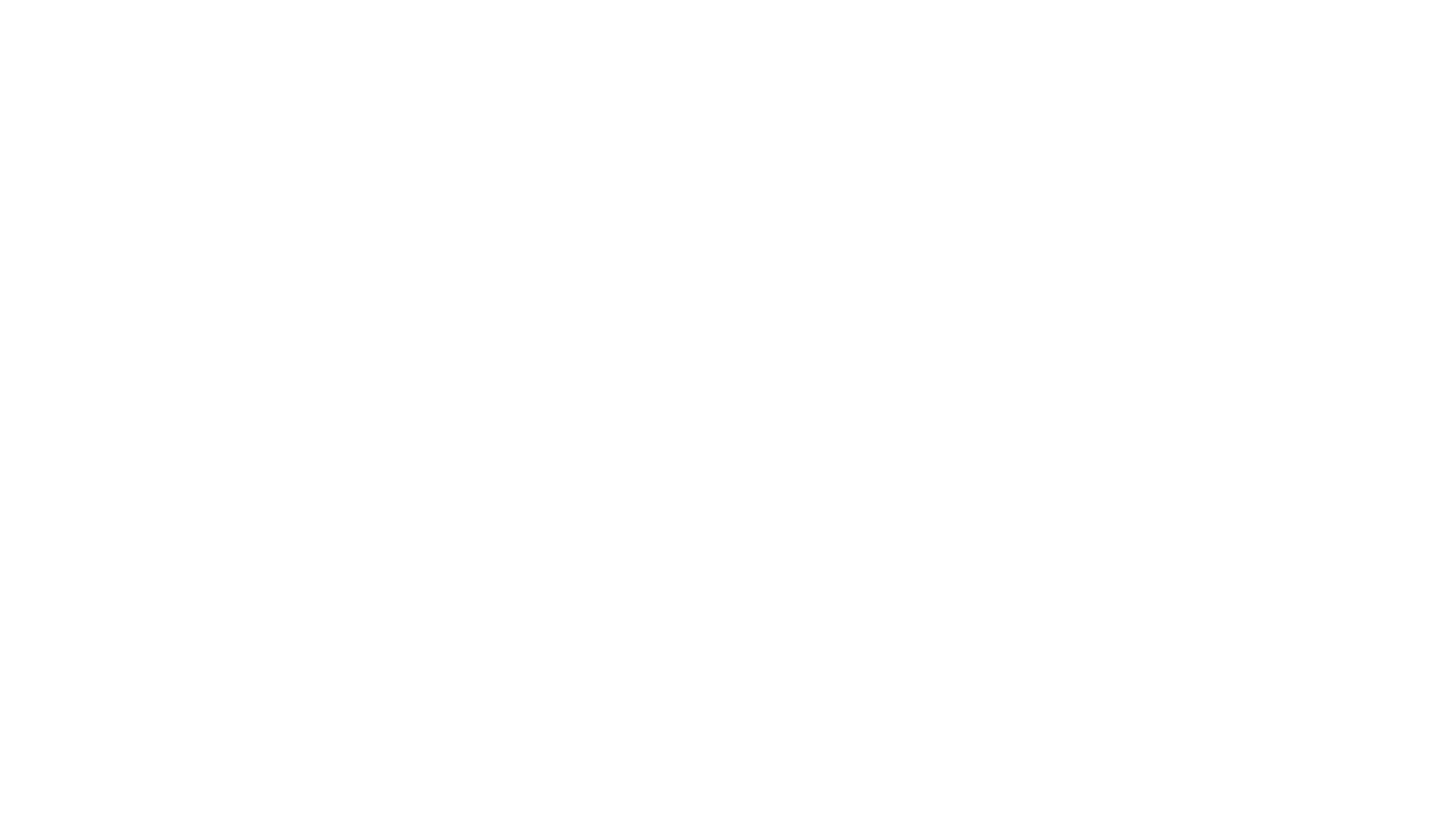 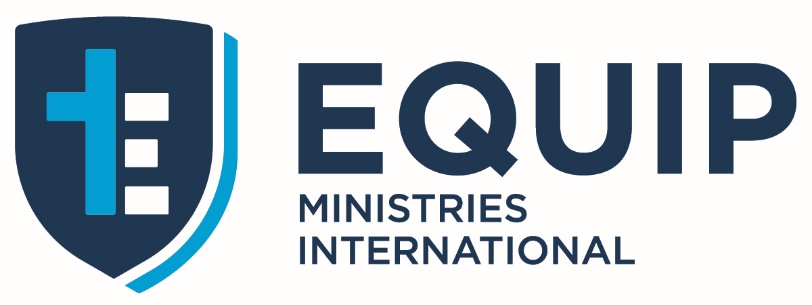 Outlining a Sermon Text: Mark 5:21-35 & James 1:1-12Title - Big Idea - Main Point # 1 Main Point # 2Main Point # 3
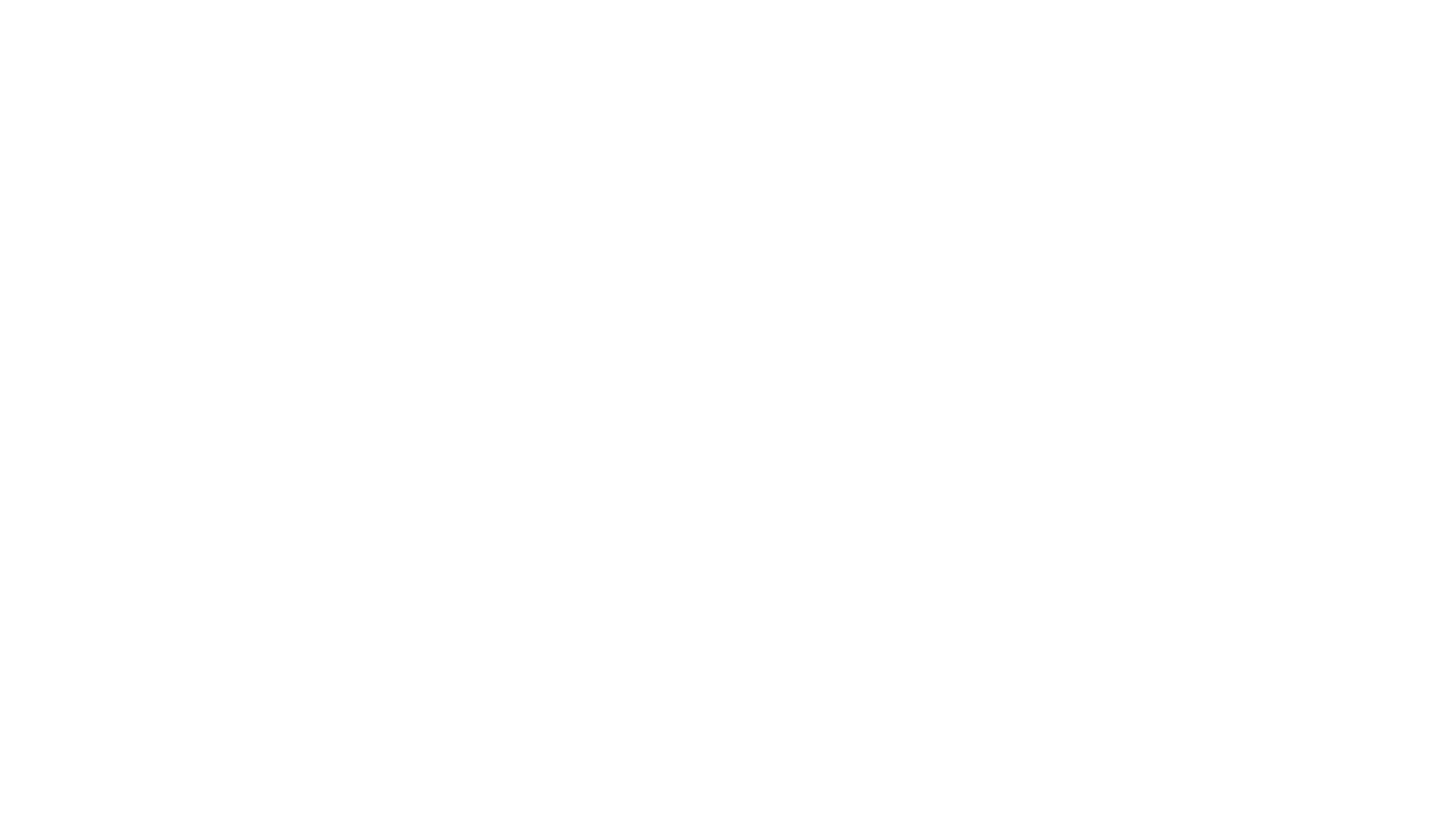 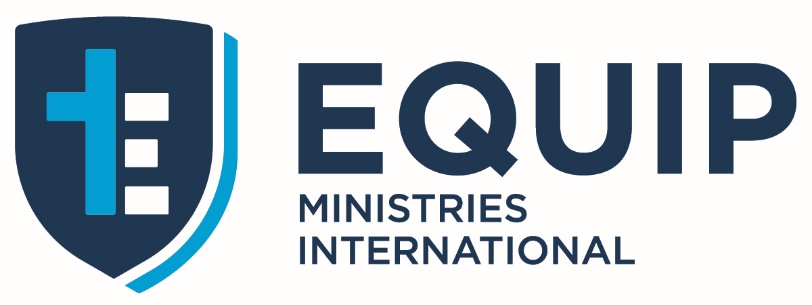 Presentation of your Message	-Be yourself- 	-Be passionate - 	-Gestures – hands, eye contact, facial	-Voice Quality	-Movement & Posture	-Transitions from one main point to another
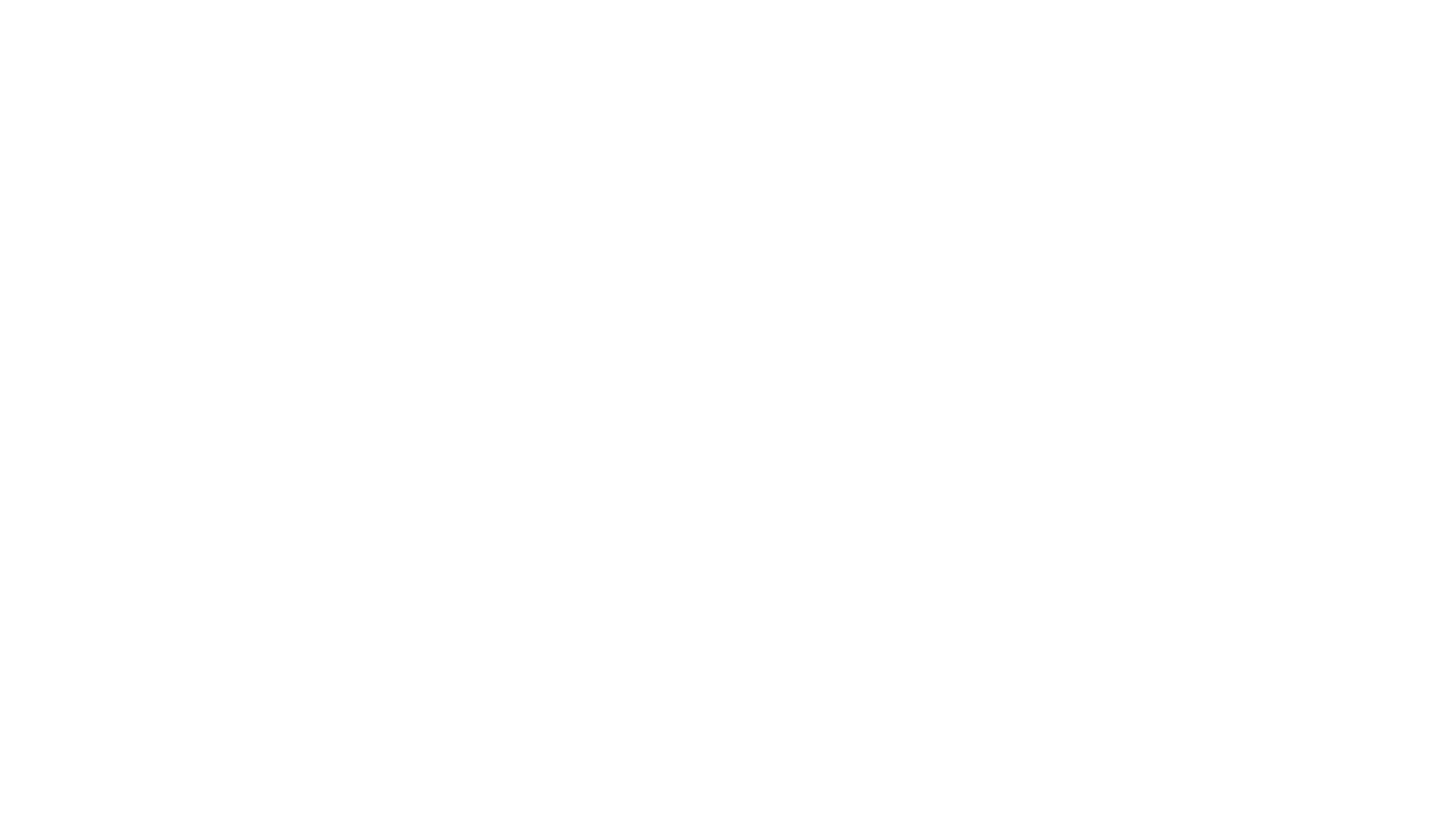 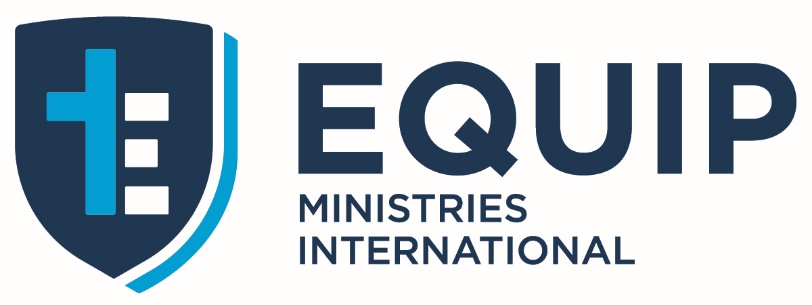 Presentation of your message	-Beware you don’t preach/teach too long.	-Beware of having too many points	-Beware of using big terms	-Find a balance between being serious and using 	 	 	 humor
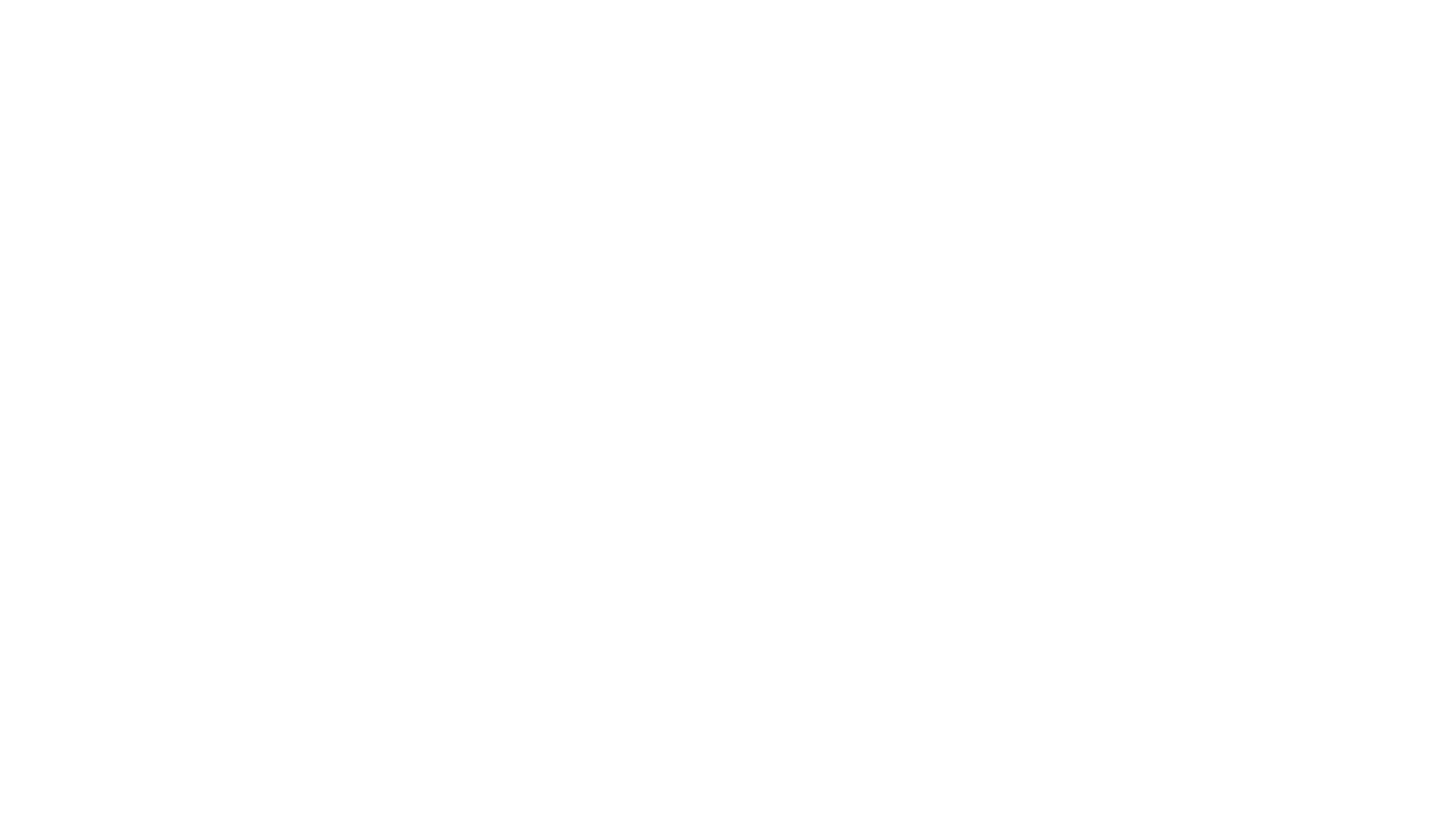 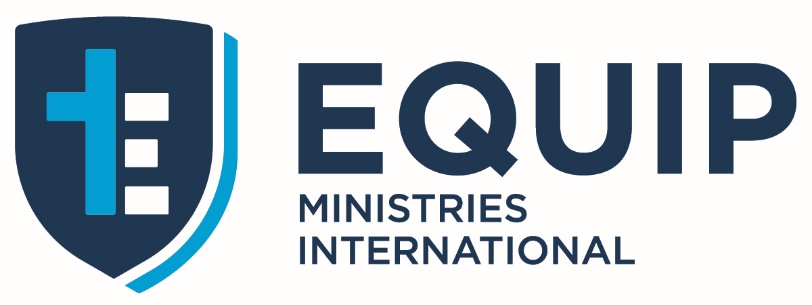 Use illustrations, stories, testimonies, 			   or object lessons in your message	- Capture their attention with a story.  Let the Word capture 	their heart.	- Use an illustration/story/testimony/object lesson to help 	sum up a point you are making.	- Calling your people to respond specifically to an area of 	obedience.
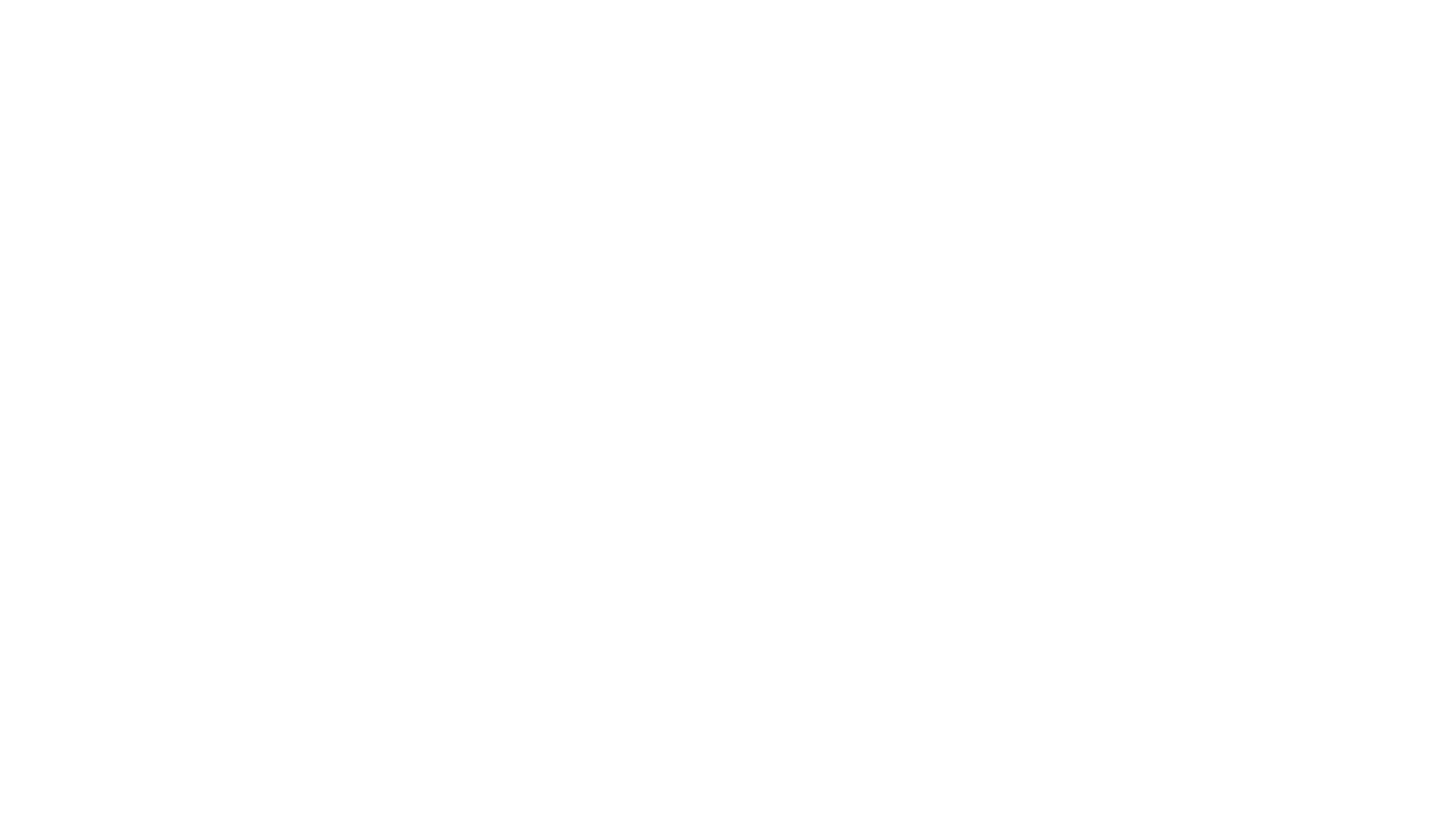 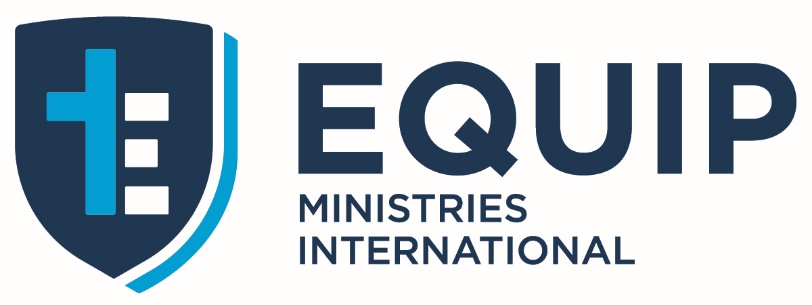